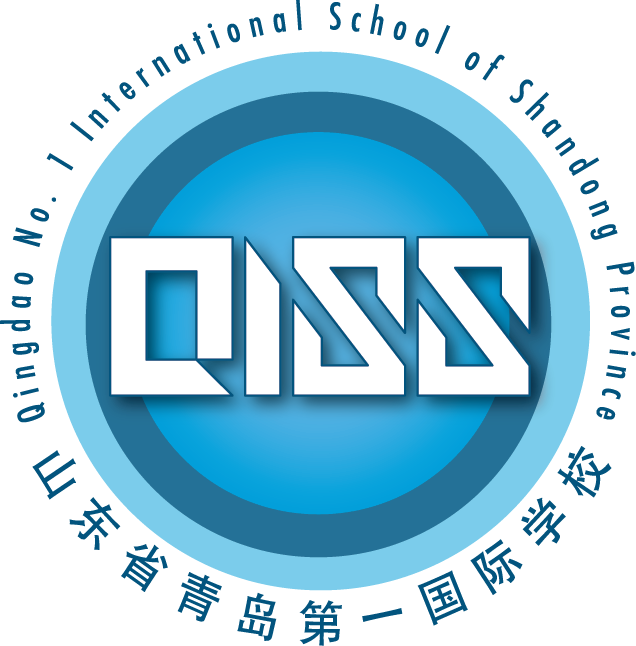 QISS PEP Talks
Parent Education Program
Tuesday, December 13, 2016
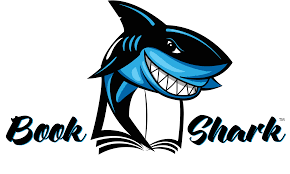 TOPIC: Literacy Tank at QISS and Avoiding the Holiday Slide
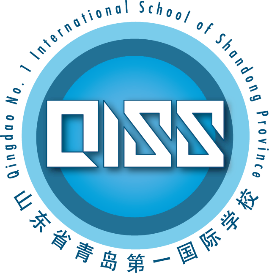 QISS PEP Talks
Presenters:
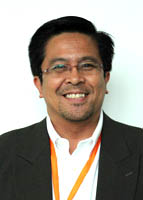 Dr. Teston
QISS Director
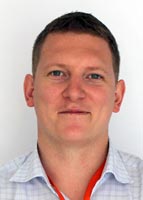 Mr. Matthews
School Development Coordinator
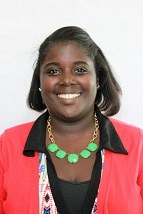 Ms. Aricia	
ELL Coordinator
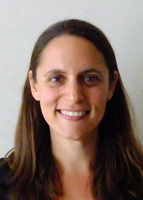 Ms. Kris
US ELL Specialist
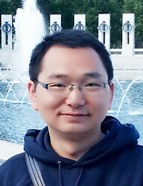 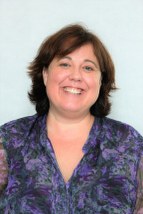 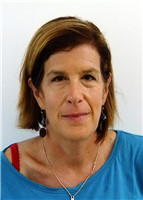 Ms. Julie
ELL Specialist
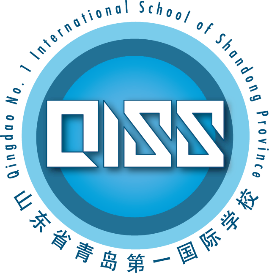 QISS PEP Talks
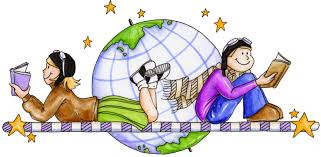 Topics1. Overview of QISS Literacy Tank2. How we support students3. How to support students at home4. How to avoid “The Holiday Slide”
What is Literacy Tank? Overview of the Program
Lower School
Upper School
Learning Resource Center (LRC)
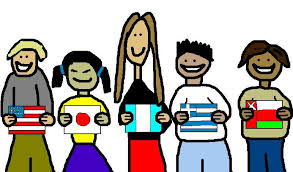 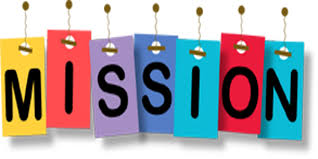 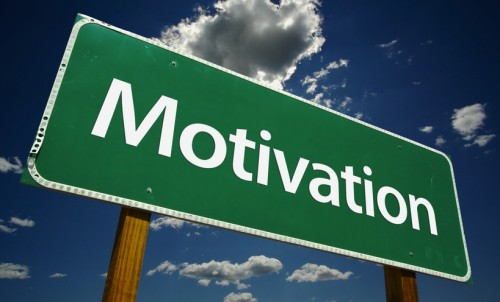 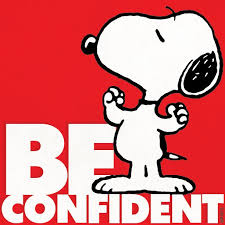 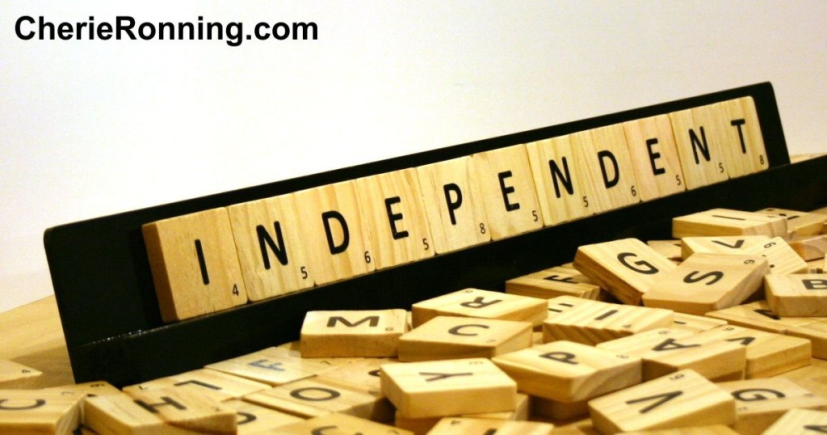 The Literacy Tank’s mission is to develop independent, motivated, and confident students who will experience improved literacy and English skills which will enrich learning in all content areas.
Lower School Literacy Tank
Literacy Tank class is during each grade’s literacy block.
I meet with the groups for 40 minutes everyday.
Students are grouped according to grade level, reading level, and English proficiency.
Groups are limited to 6 students.
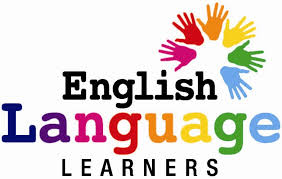 Reading
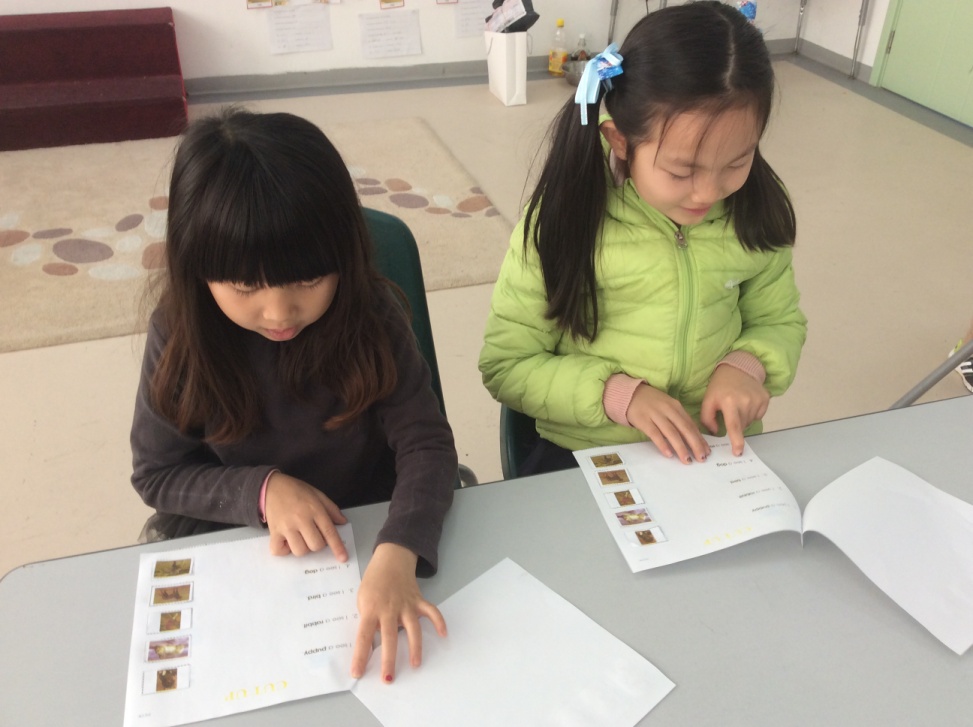 Writing
Vocabulary Development
Speaking
Reading and Working Together
Upper School Literacy Tank
Grades 6-8 receive 200 minutes of literacy support weekly
Grades 9-12 receive 120-200 minutes of literacy support weekly
Students are grouped according to grade level, but instruction is individualized for each student
Groups are limited to 6 students.
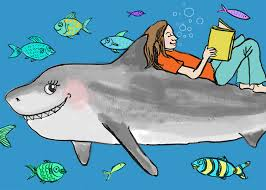 My child can speak English. Why do they need literacy support?
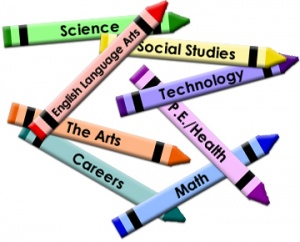 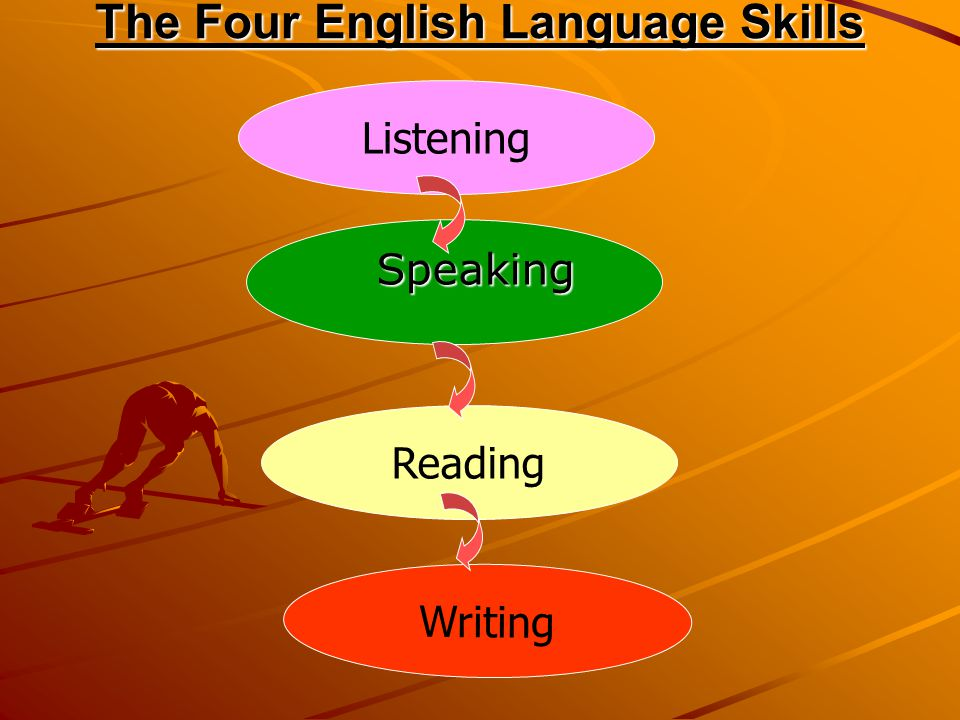 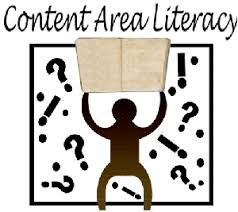 What do the students do during class?
In small group teacher guided lessons, students:
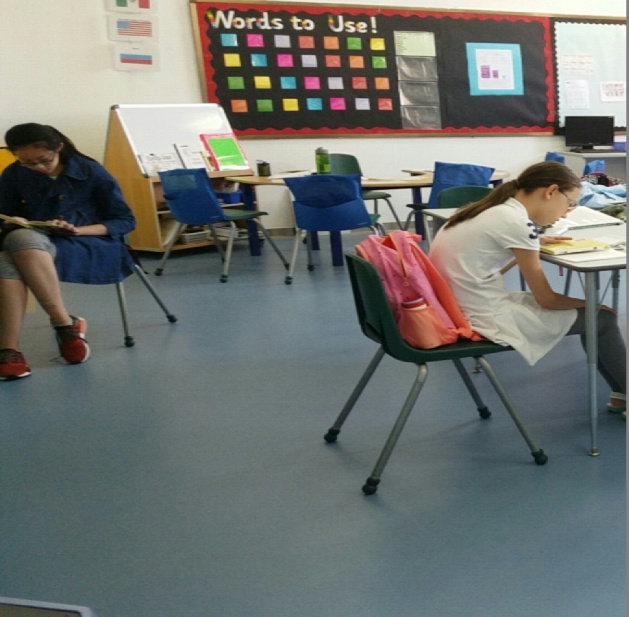 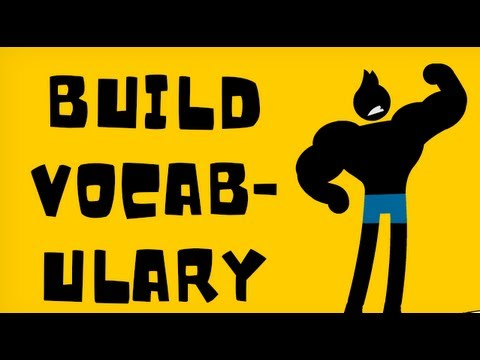 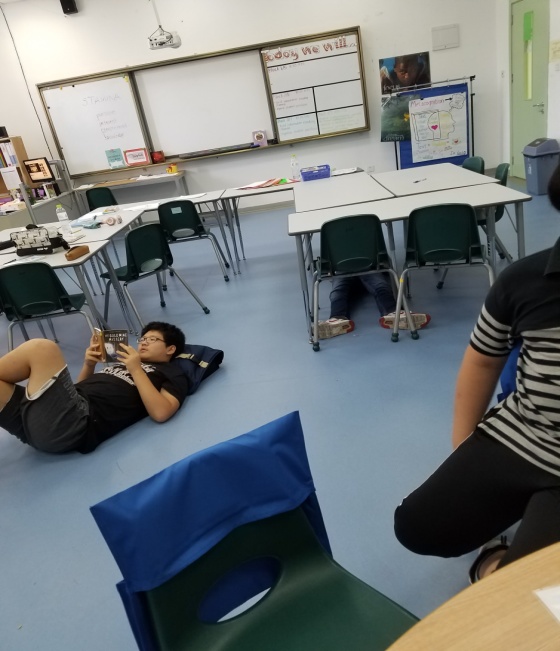 How to support your children at home?
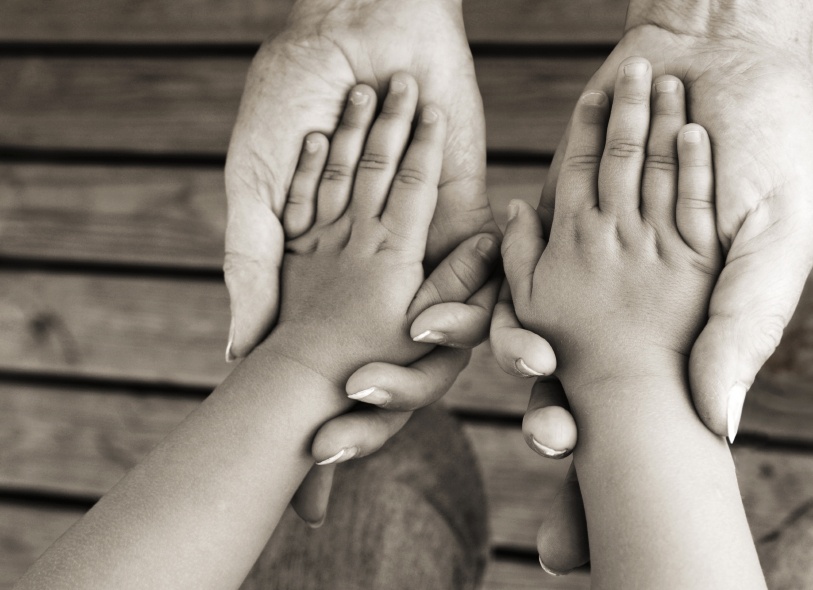 What can parents do to support English development?
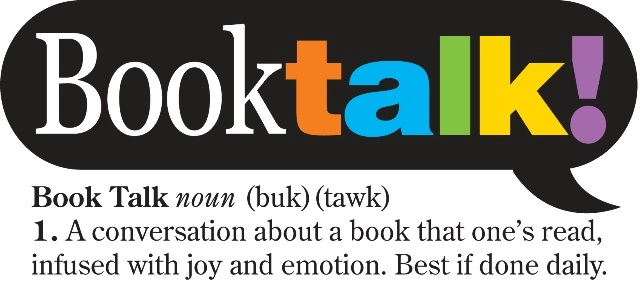 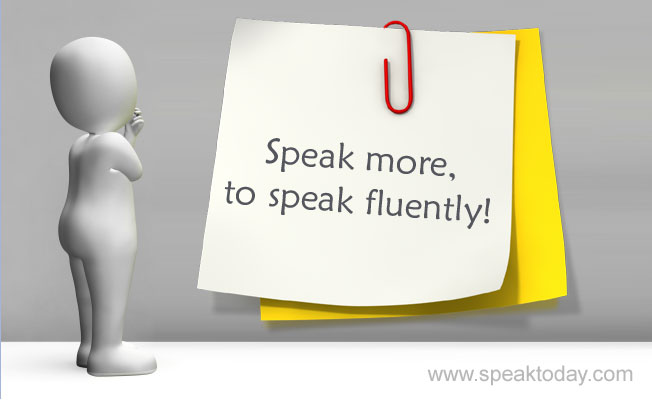 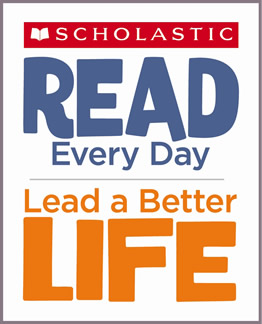 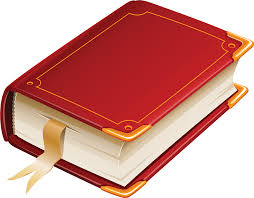 1. Develop a reading culture
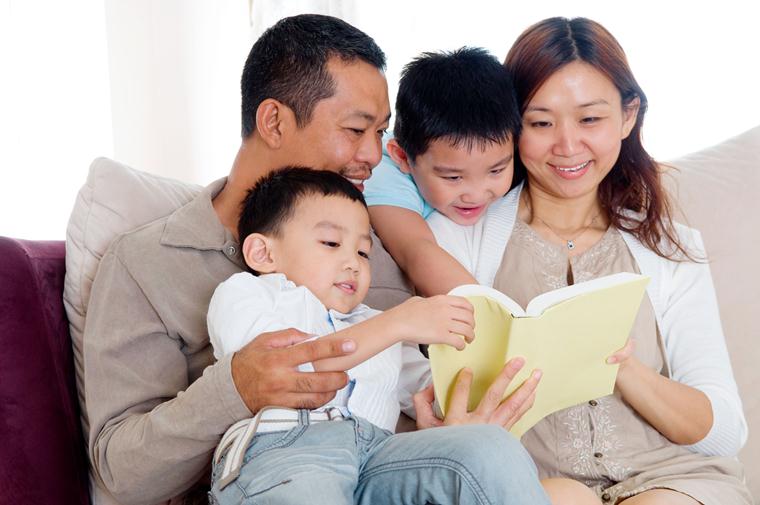 2. Learn English together
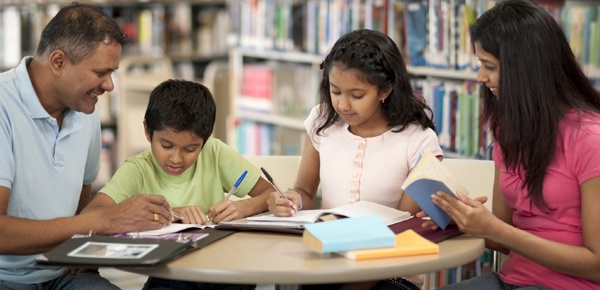 4. Hire a tutor if necessary
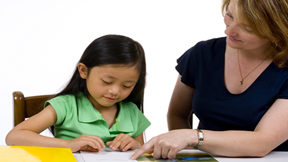 5. Read every day
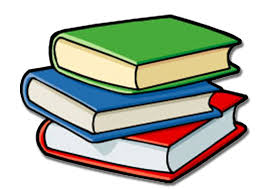 www.kidsa-z.com
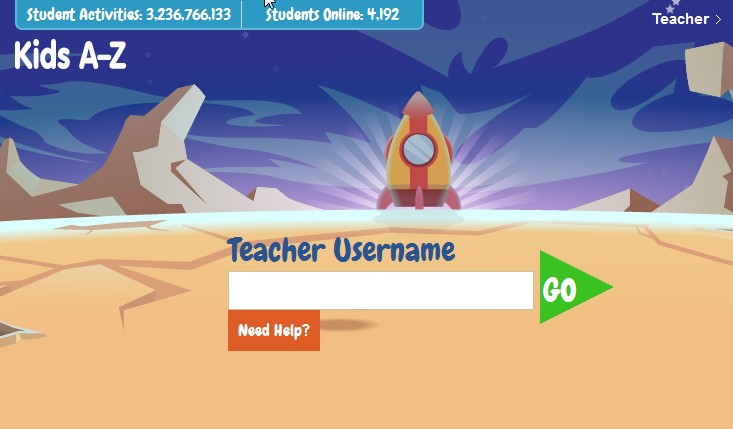 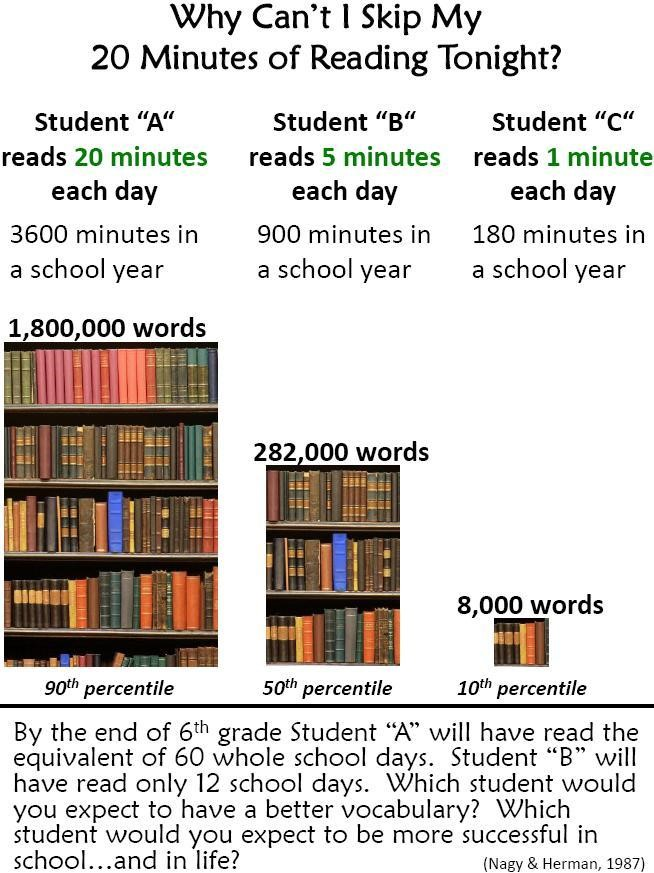 6. Communicate with your children’s teachers
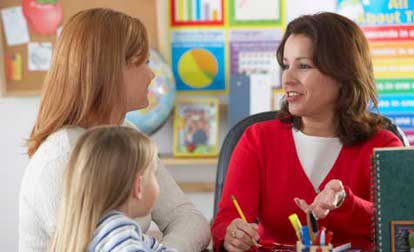 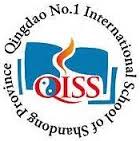 Literacy Tank Commitment
To help students reach grade level proficiency in both reading and speaking English.
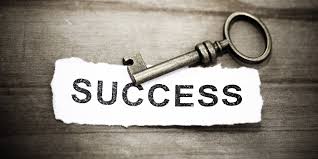 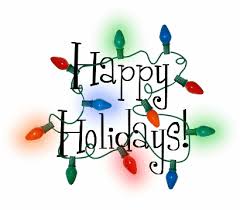 Holiday Homework
Teacher Tips
Clean out and organize the backpack.
Look at your holiday schedule.  Plan what days your student will complete the homework. Write it down!
Ask your US student open their online grade account, Focus, and have them show you their grades.  
Talk with your child about missing  assignments.
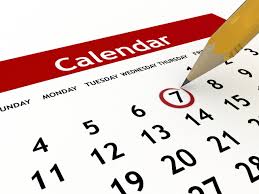 Improve Academic Skills
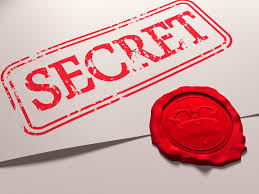 Expect Your Child to READ
Help your child to make time to read each day!
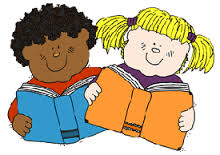 Read What?

Anything!  As long as the book is one they can understand and is of interest to them.

How long? 
20-30 minutes each day
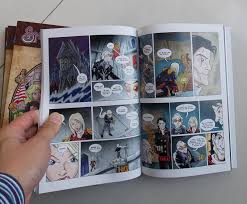 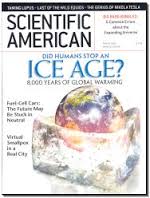 Ideas for Lower School                     Children
Have your child write in journal each day.

Read to your child each day

Read with your child.

 Talk about and show your children the math skills you use each day.

Require your child to speak English as often as possible
Ideas for Upper School                        Students
Make up missing assignments

 Discuss current events with your child 

 Provide your child with reading materials in both
     their native language and English 

 Schedule a special activity to do with your  child.
     Preteens and teenagers are more likely to open
     up and talk to parents during times like these.
Give your children time to relax and have fun!
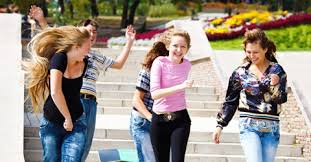 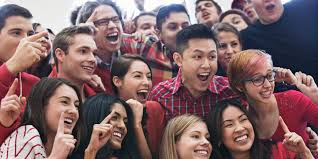 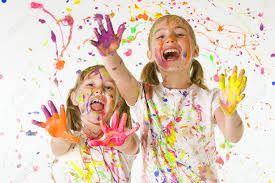 Thank you for working with us to help develop your child’s English language and reading skills!
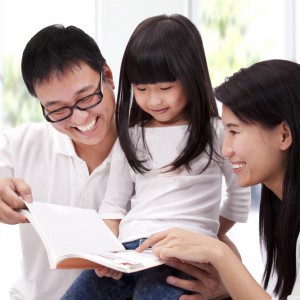 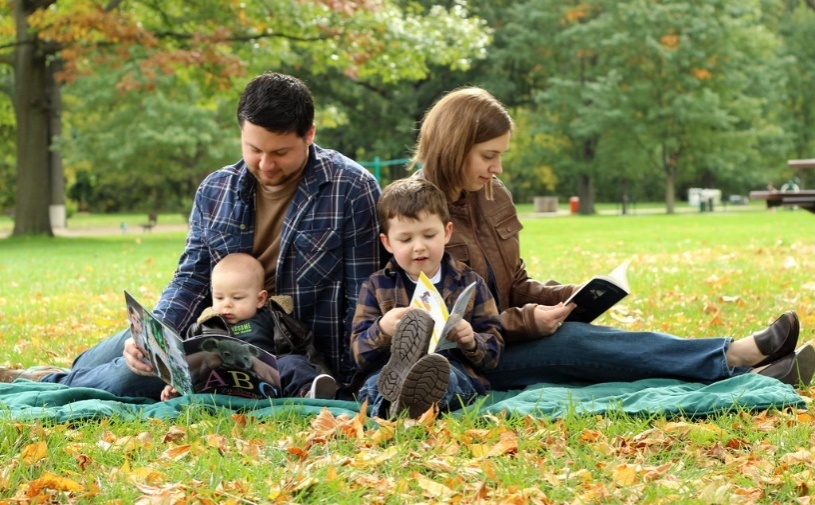 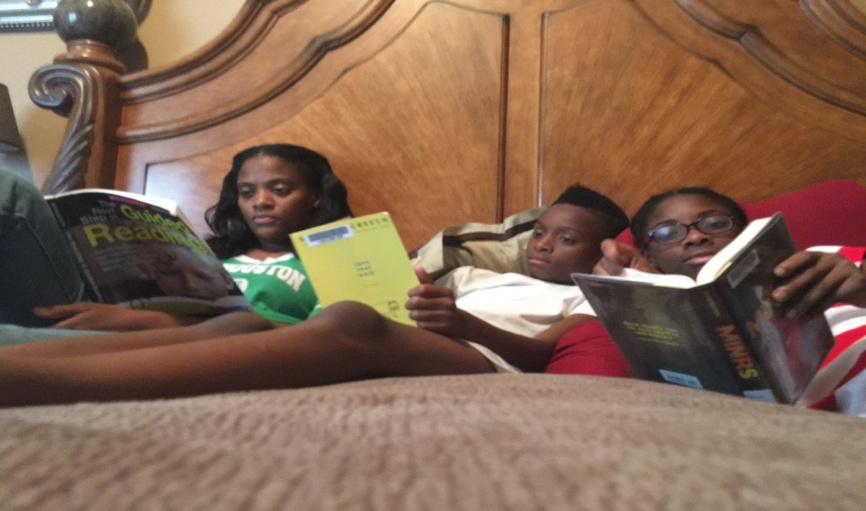